Linking Earth Science Inquiry to the UN Sustainable Development Goals
Sequoyah McGee, Lindsay Mossa, and Ed Robeck 
American Geosciences Institute
Survey using Slido
How familiar are you with the UN Sustainable Development Goals as they apply to education?
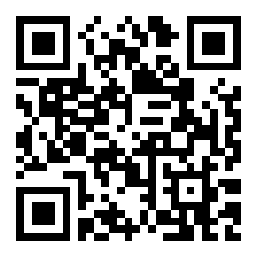 Slido.com -- 1521614
[Speaker Notes: https://app.sli.do/event/9TyXpTBLv5UvfxPwYAsLzA  Link to get to live poll]
The Sustainable Development Goals
Consider some of the biggest problems faced by people in today’s world.
The Sustainable Development Goals
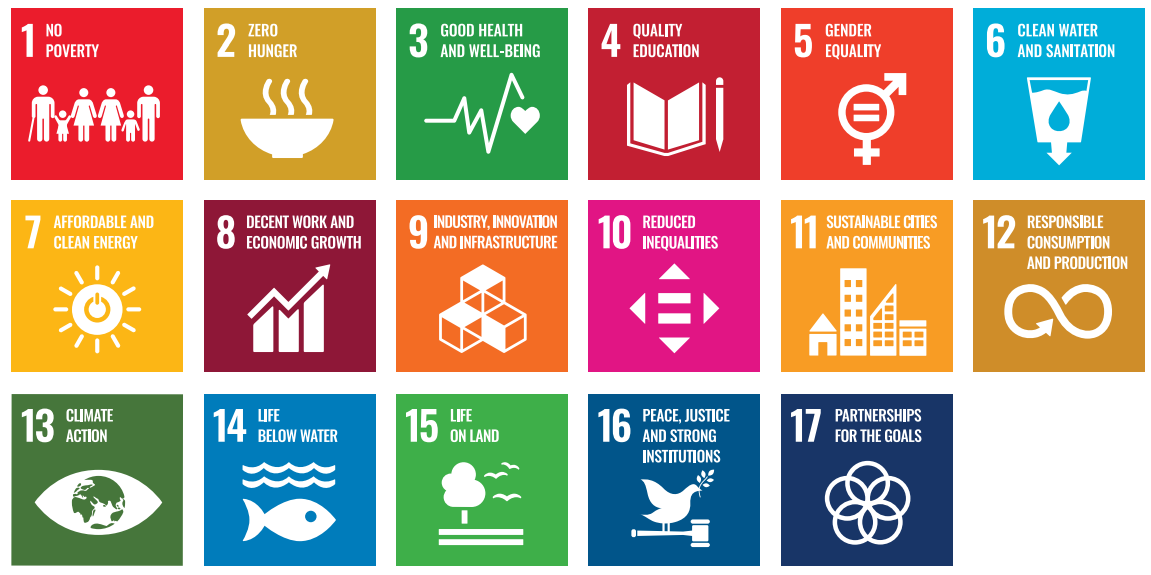 [Speaker Notes: “On 25 September 2015, the UN General Assembly adopted the 2030 Agenda for Sustainable Development…At the core of the 2030 Agenda are 17 Sustainable Development Goals (SDGs). The universal, transformational and inclusive SDGs describe major development challenges for humanity. The aim of the 17 SDGs is to secure a sustainable, peaceful, prosperous and equitable life on earth for everyone now and in the future” 

UNESCO (2017). Education for Sustainable Development Goals: Learning Objectives. UNESCO: Paris.
https://unesdoc.unesco.org/ark:/48223/pf0000247444/PDF/247444eng.pdf.multi.nameddest=815_18_Learning%20Objectives_int_En.indd%3A.121505%3A370]
Why address the SDGs?
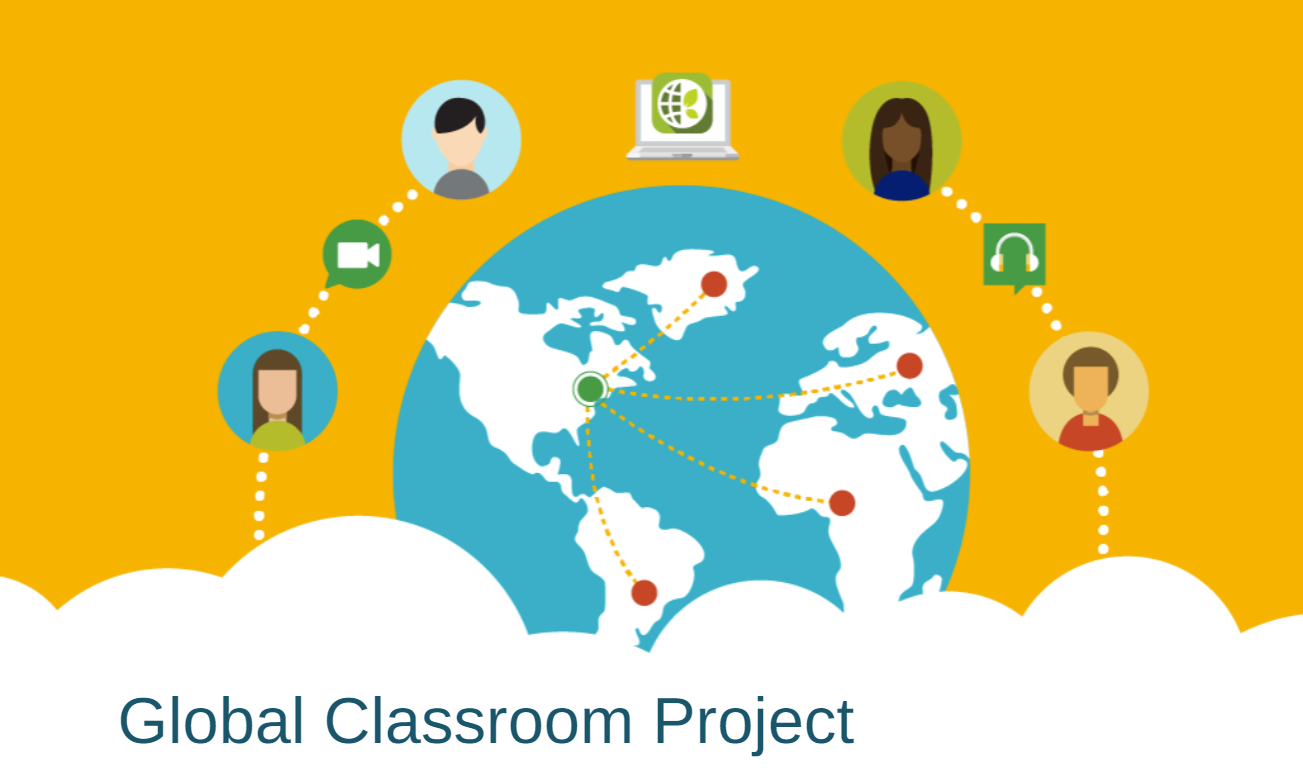 Encourage citizens of the Earth
Compatible with SOLs
FCPS’s Global Classroom Project
Why address the SDGs?
Getting Hands on with the SDGs
ES.8 The student will investigate and understand that freshwater resources influence and are influenced by geologic processes and human activity. Key ideas include 

water influences geologic processes including soil development and karst topography; 
the nature of materials in the subsurface affect the water table and future availability of fresh water;
weather and human usage affect freshwater resources, including water locations, quality, and supply; and
stream processes and dynamics affect the major watershed systems in Virginia, including the Chesapeake Bay and its tributaries.
Getting Hands on with the SDGs
ES.8 The student will investigate and understand that freshwater resources influence and are influenced by geologic processes and human activity
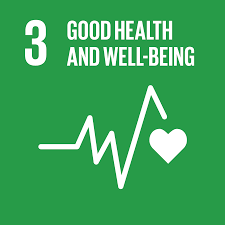 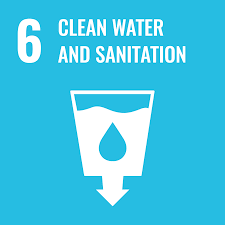 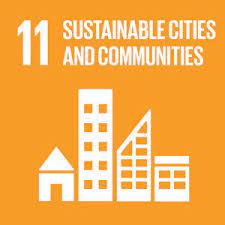 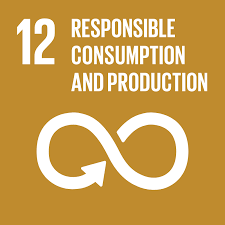 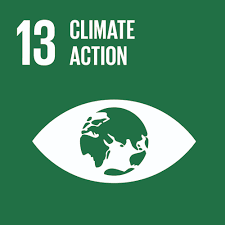 Awesome Aquifer Kit
The AA kit includes:
clear plastic container
Illustrated activity book
Gravel, sand, and clay
Activated carbon charcoal*
Nylon hose
Plastic tube
Rubber bands
Syringe
Hand pump
2 small plastic measuring cups
Liquid food dye
Coffee filter

*The carbon charcoal must be thoroughly rinsed and dried before it is used for the first time
[Speaker Notes: https://awesomeaquifer.com]
How can water move?
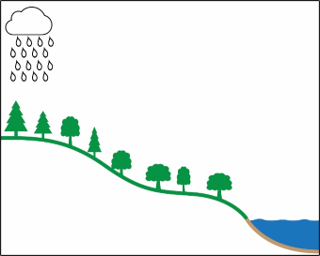 How can water move?
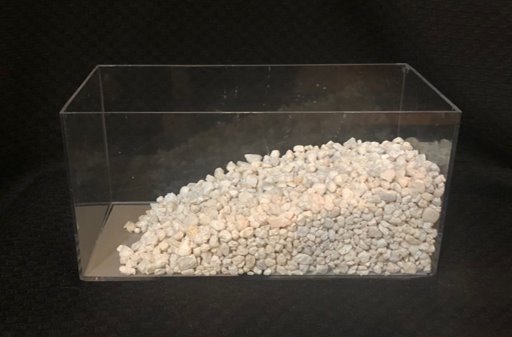 How can water move?
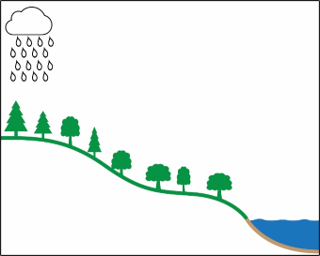 surface water flow
groundwater flow
Awesome Aquifer kit lessons
Groundwater and Surface Water: Are they connected?
Pumping the supply: Is groundwater a renewable resource?
Contamination Clues: How does groundwater become polluted?
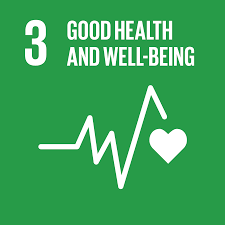 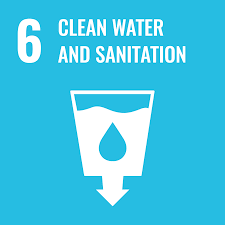 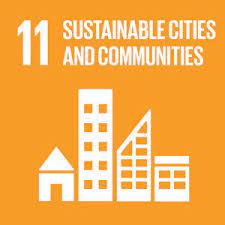 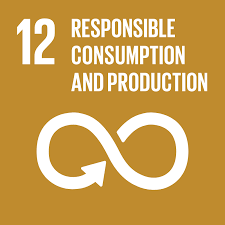 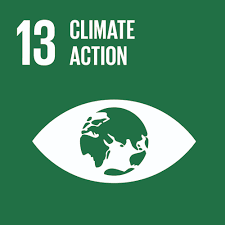 Awesome Aquifer kit lessons
Groundwater and Surface Water: Are they connected?
Pumping the supply: Is groundwater a renewable resource?
Contamination Clues: How does groundwater become polluted?
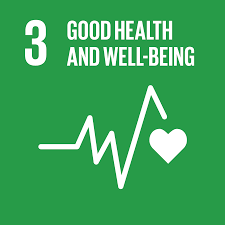 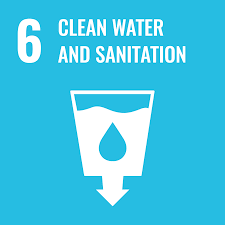 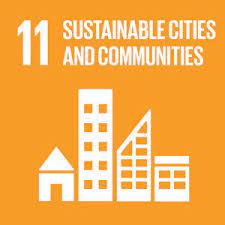 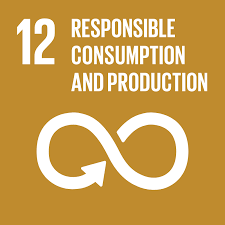 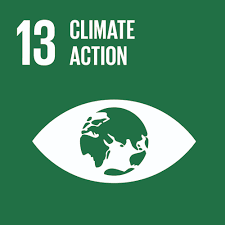 [Speaker Notes: Bringing in data:
https://waterdata.usgs.gov/nwis/gw]
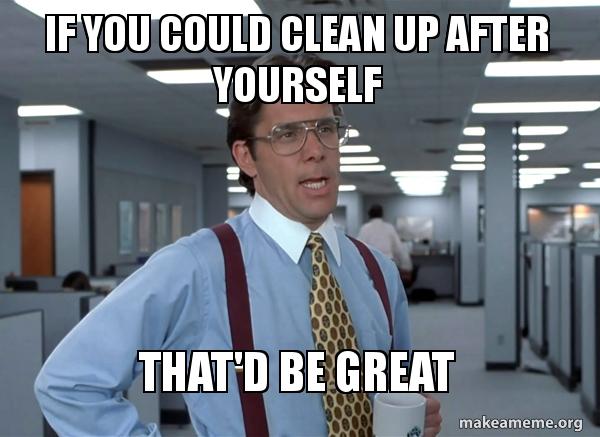 Stream Tables
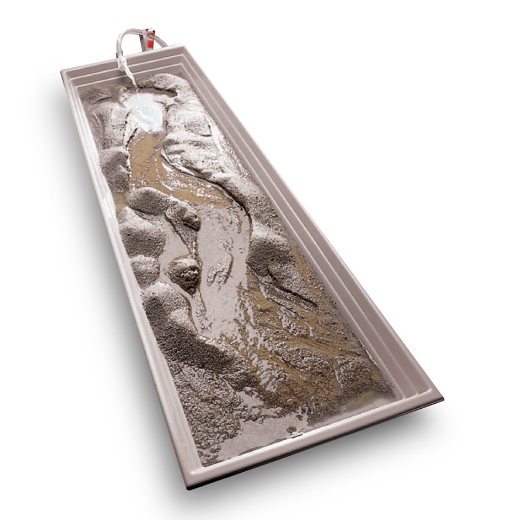 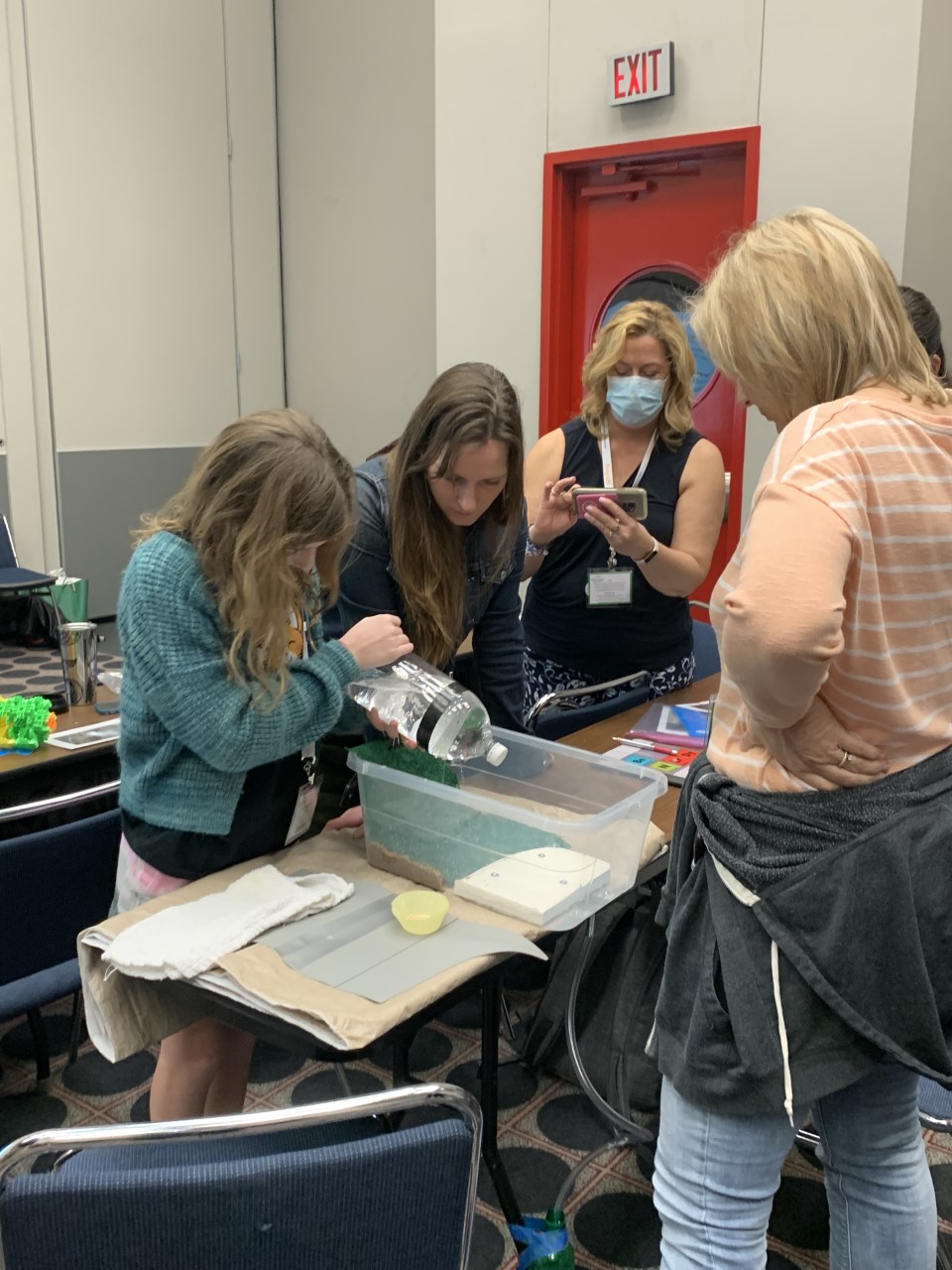 Credit: Enasco
[Speaker Notes: https://www.americangeosciences.org/streams-of-data/models/]
Stream Table Modules
Flash flooding due to land cover 				[6, 11]
Flash flooding due to wildfires				[11, 13]
Soil erosion due to human factors and rainfall 		[2, 6, 13, 14, 15]
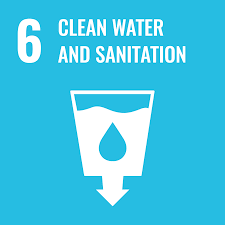 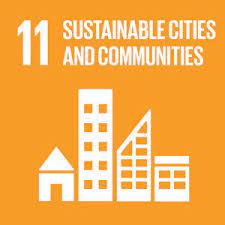 Suggested Module Outline
Current Event/phenomena (flash flooding in a city, flash flooding from wildfire, etc.)
Introduction to phenomena
Data (maps, hydrographs, rainfall data, etc.)
Stream table activity
Connecting back to current event/phenomena 
Mitigation and looking forward
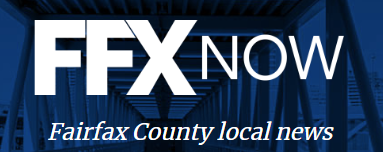 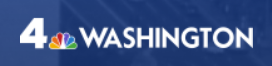 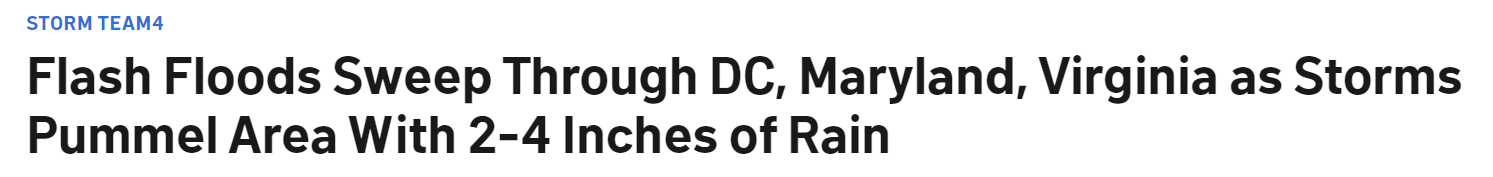 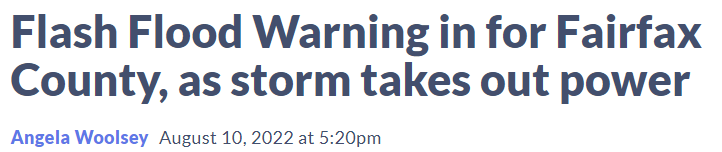 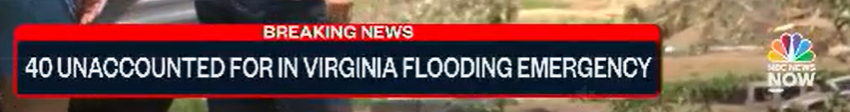 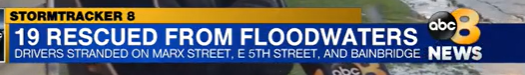 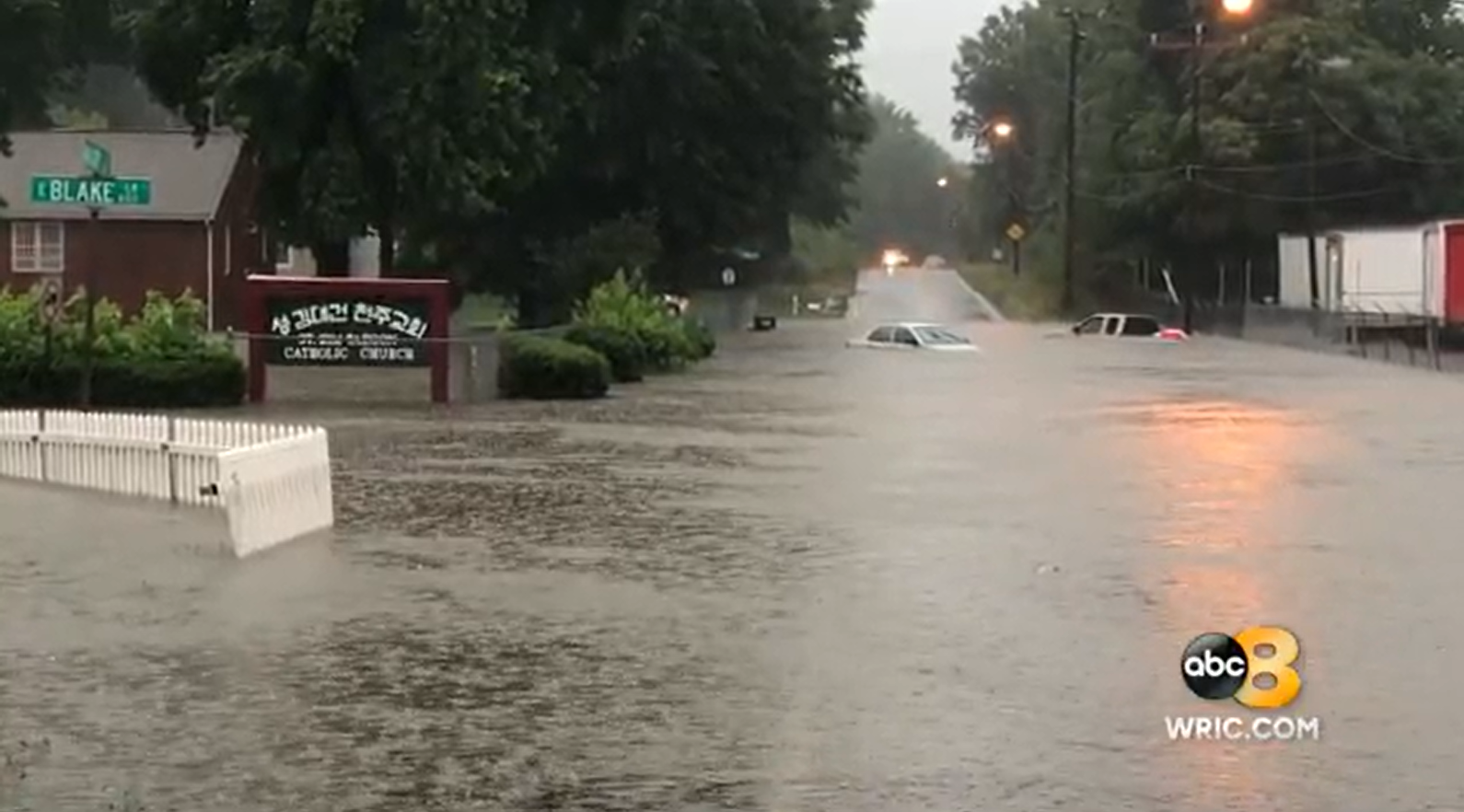 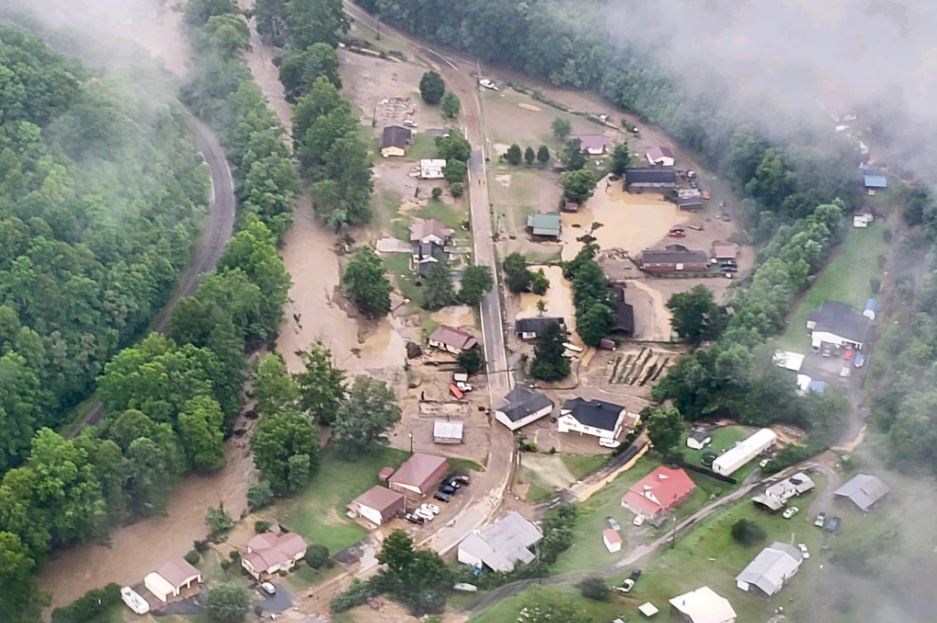 Credit: WRIC ABC 8News
Credit: Virginia Department of Emergency Management
Incorporating Data
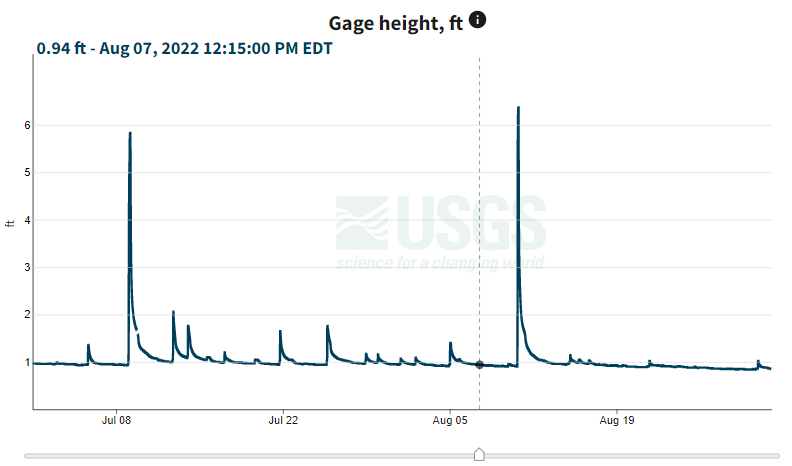 Difficult Run above Fox Lake near Fairfax, VA
[Speaker Notes: Difficult Run Stream Gauge:
https://waterdata.usgs.gov/monitoring-location/01645704/#parameterCode=00065&startDT=2022-07-01&endDT=2022-08-31]
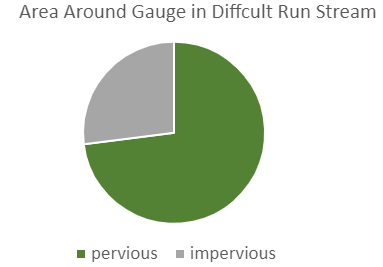 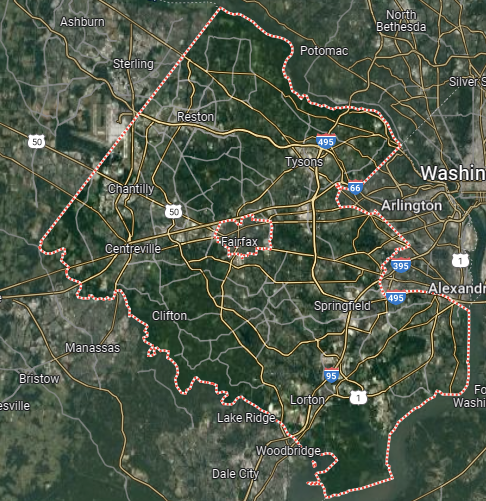 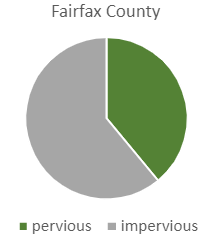 Stream Tables – Land Cover
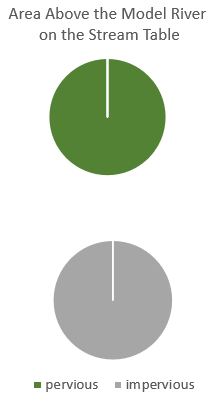 Roles
Rain maker  -- Hold the cup so the holes point uphill on the stream table. Keep the water level between the two red lines.
Rain should only fall on the top half of the surface material. Stop the rain when the river flows enough to move the sawdust or cut a channel through it. 
River watchers -- Observe the river the whole time—before, during, AND after the rain. Tell the group when the water moves the sawdust or cuts a channel through it. Note whether or not the river keeps flowing after the rain stops.  
Timekeeper -- Start the stopwatch when the rain starts. Stop the stopwatch when the river flows enough to move the sawdust or cut a channel through it. Record the time.
Water watchers -- Observe the area covered by the surface. Note how the rainwater gets to the river.
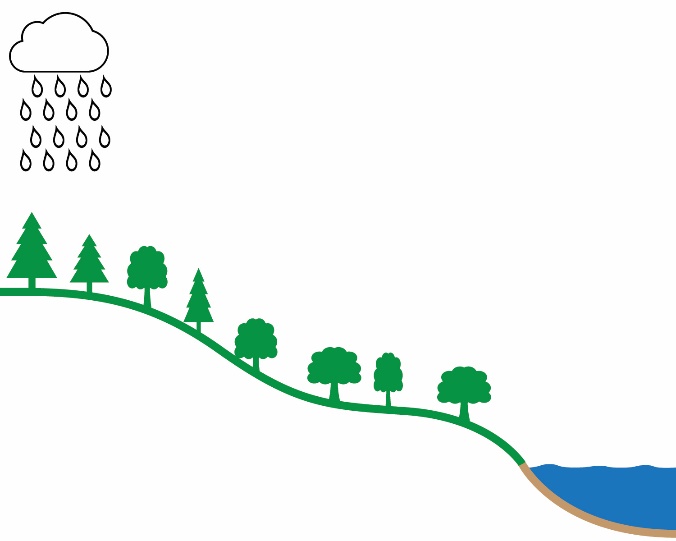 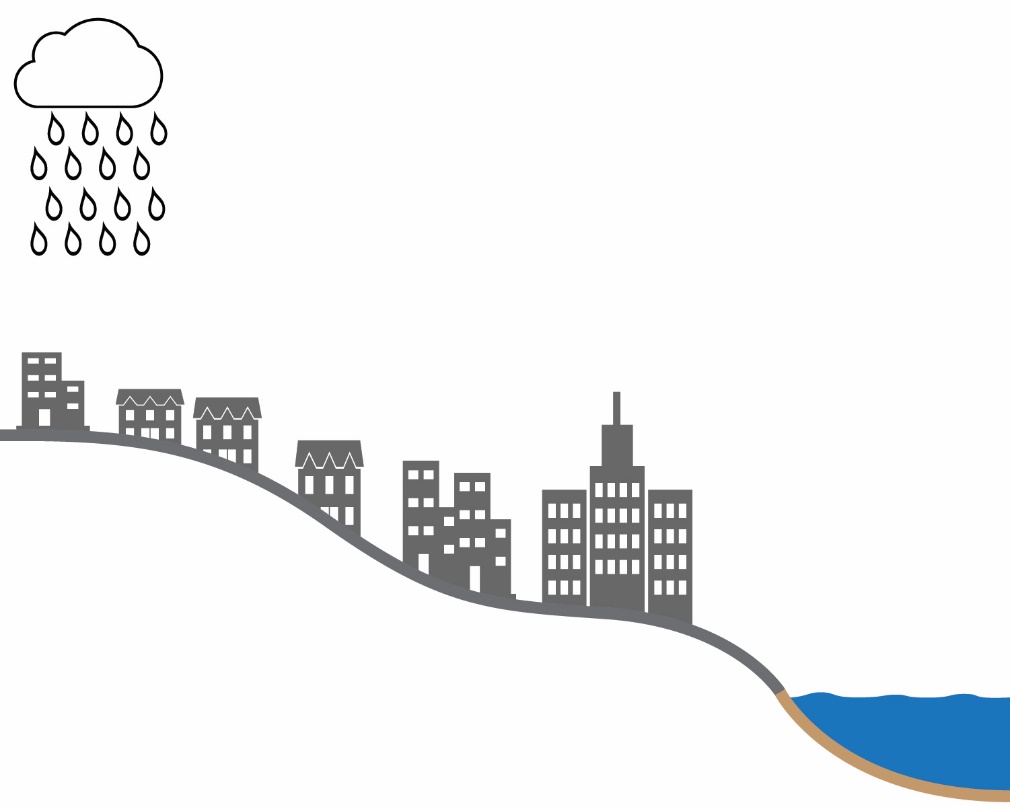 surface water flow
surface water flow
surface water flow
groundwater flow
groundwater flow?
groundwater flow
Stream Table Modules
Flash flooding due to land cover 				[6, 11]
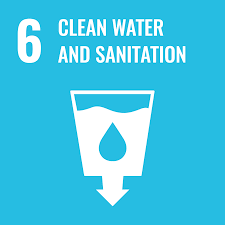 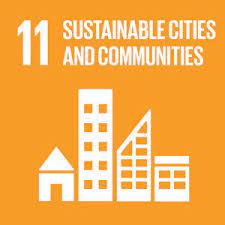 Stream Table Modules
Flash flooding due to land cover 				[6, 11]
Flash flooding due to wildfires				[11, 13]
Soil erosion due to human factors and rainfall 		[2, 6, 13, 14, 15]
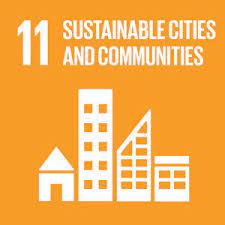 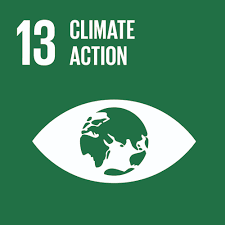 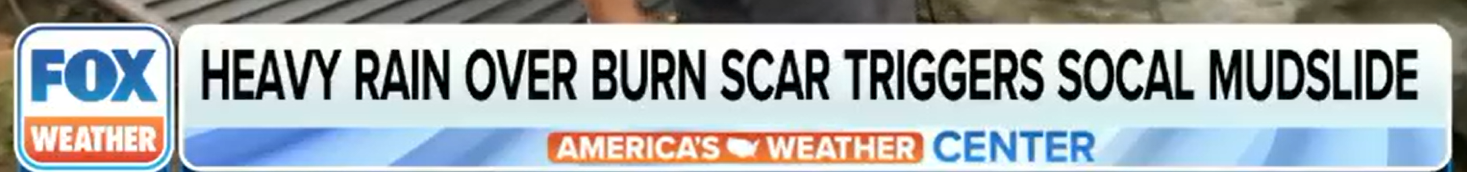 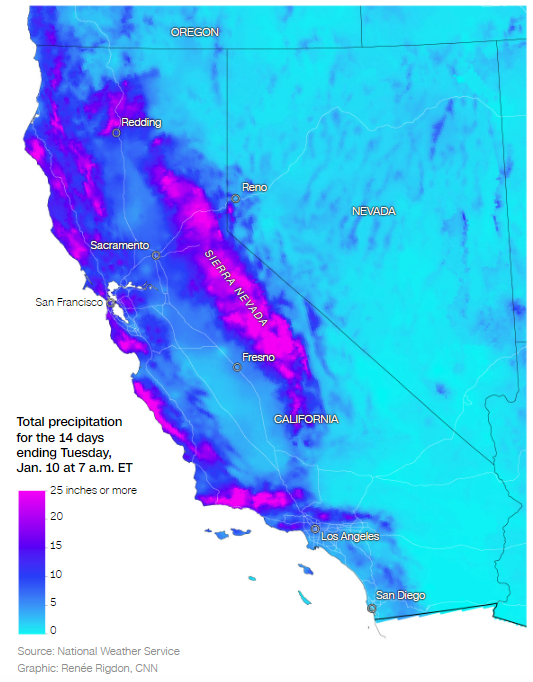 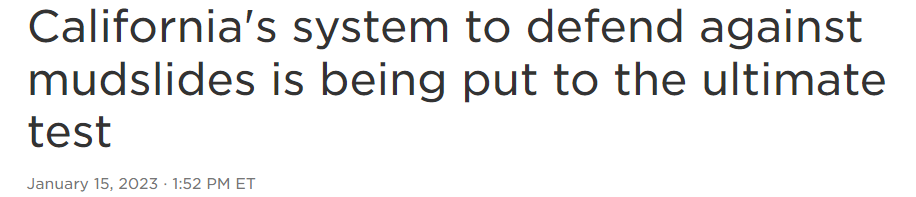 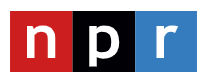 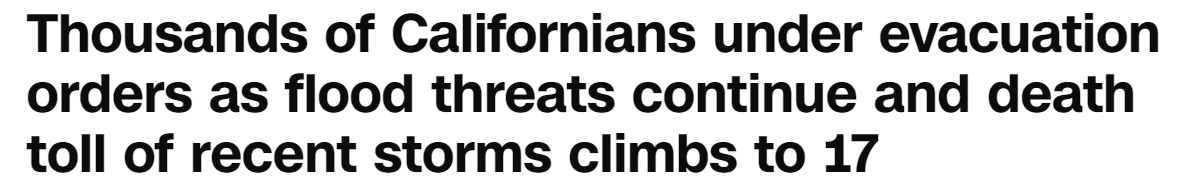 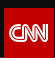 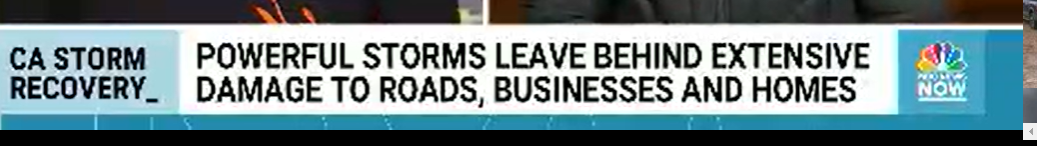 Wildfires
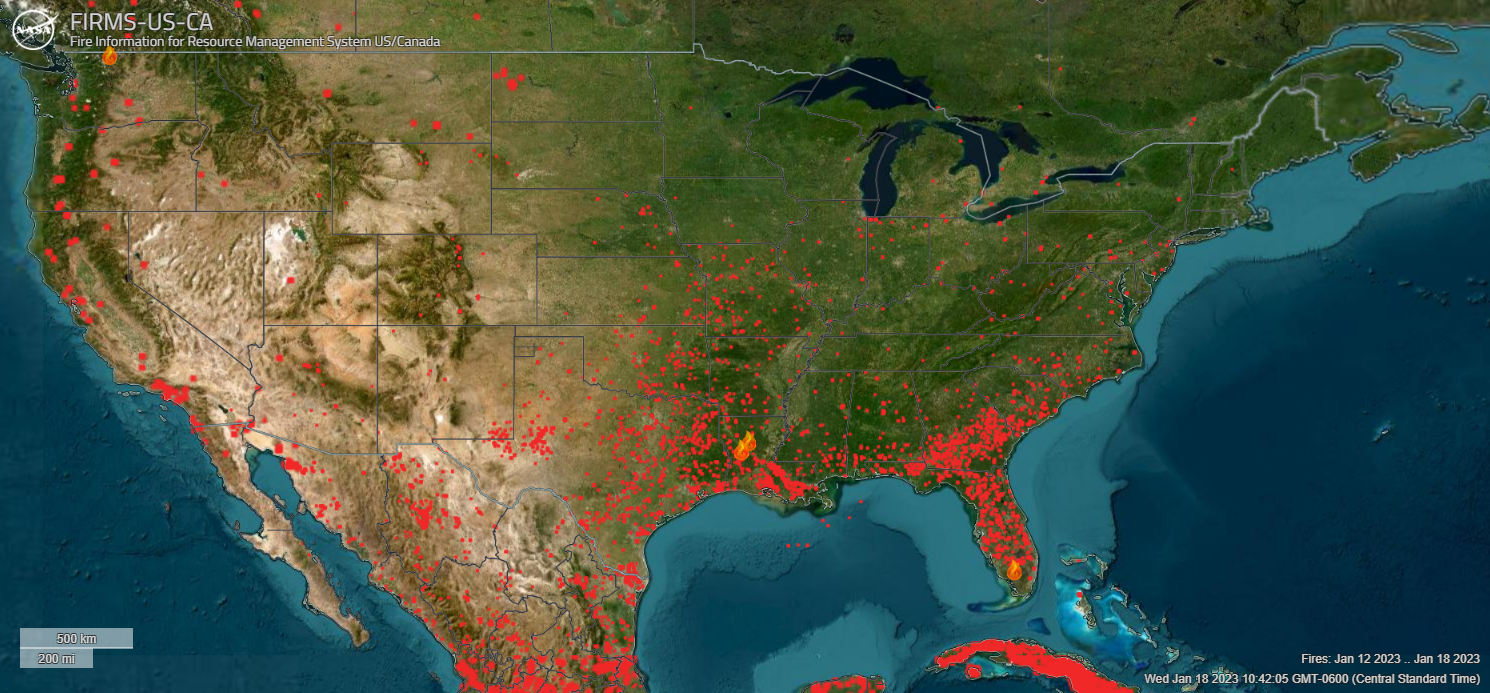 Fires/hotspots

Active Fire
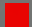 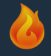 Fire Information for Resource Management System (FIRMS): Live map
Map of reported wildfires between 1/12 – 1/18/2023
[Speaker Notes: FIRMS map - “Red squares show satellite derived thermal anomalies which may be from fire, hot smoke, agriculture or other sources”.
https://data.newsleader.com/fires/
https://data.newsleader.com/excessive-rainfall-forecast/]
Map of reported wildfires since 2017
Wildfires
Map of reported wildfires since 2017
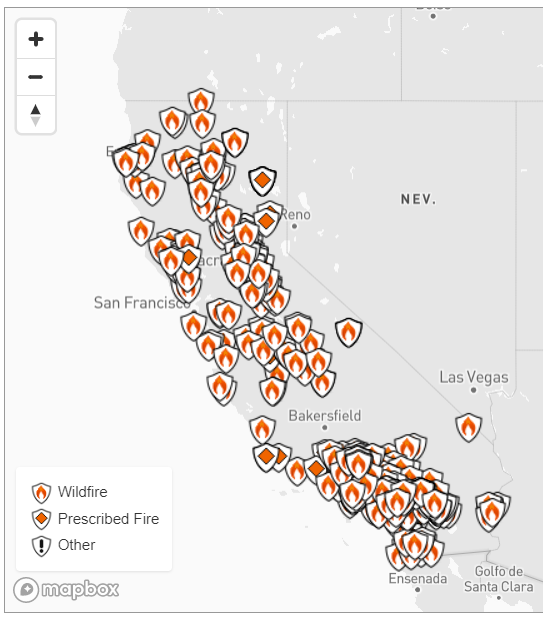 Fire and Smoke on 1/18/2023
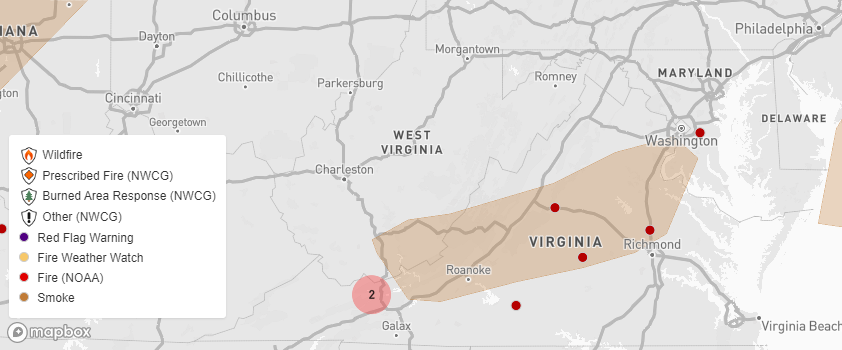 All maps from: News Leader
[Speaker Notes: All Maps from News Leader, using data from The National Wildfire Coordinating Group (NWCG), Geospatial Multi-Agency Coordination Wildland Fire Support/USGS, NOAA Office of Satellite and Product Operations. 
https://data.newsleader.com/fires/
https://data.newsleader.com/fires/
https://data.newsleader.com/excessive-rainfall-forecast/
https://dof.virginia.gov/wildland-prescribed-fire/learn-about-wildland-and-prescribed-fire/wildfire-in-virginia/]
Soil
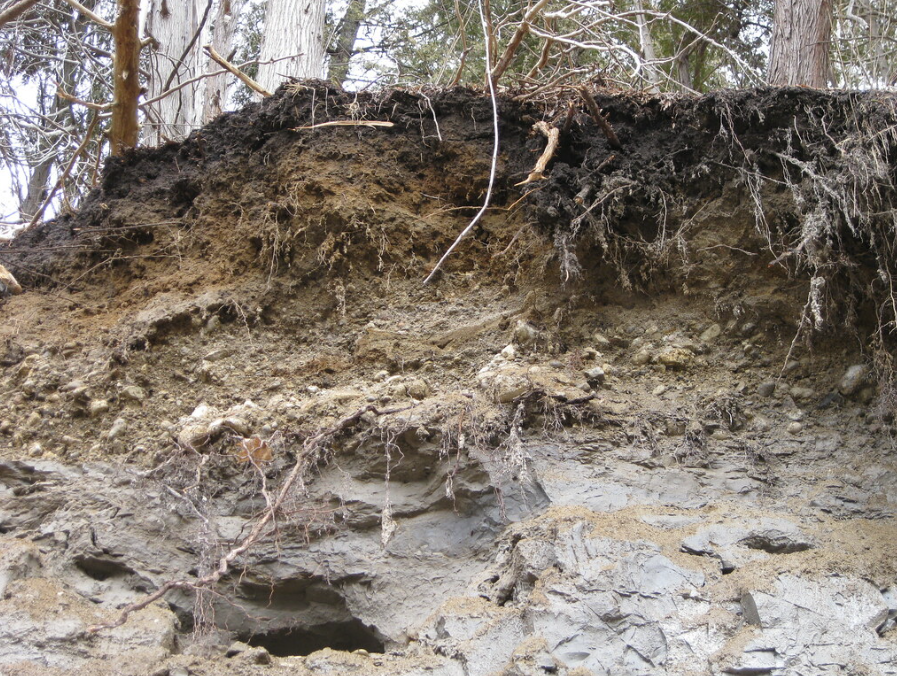 Credit: Smithsonian Institution, Soils4Teachers
Credit: USDA
[Speaker Notes: Pamunkey = Virginia’s state soil]
Stream Tables – Wildfires
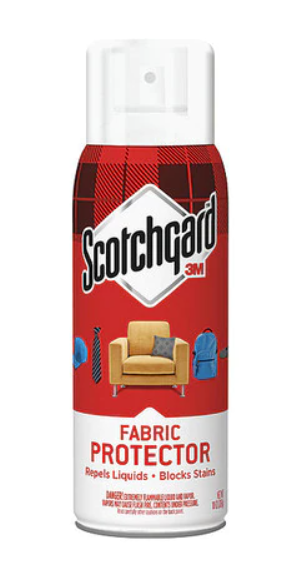 Sand sprayed with Scotchgard = hydrophobic soil


Images???
Wildfire changes soil
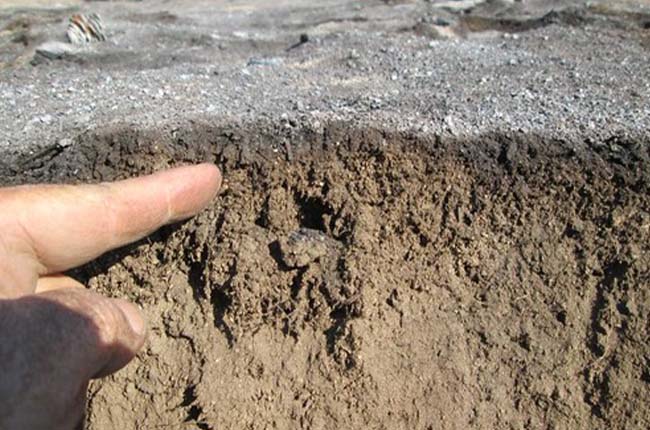 Credit: Smithsonian Institution, Soils4Teachers
Credit: USDA
Effects of flooding
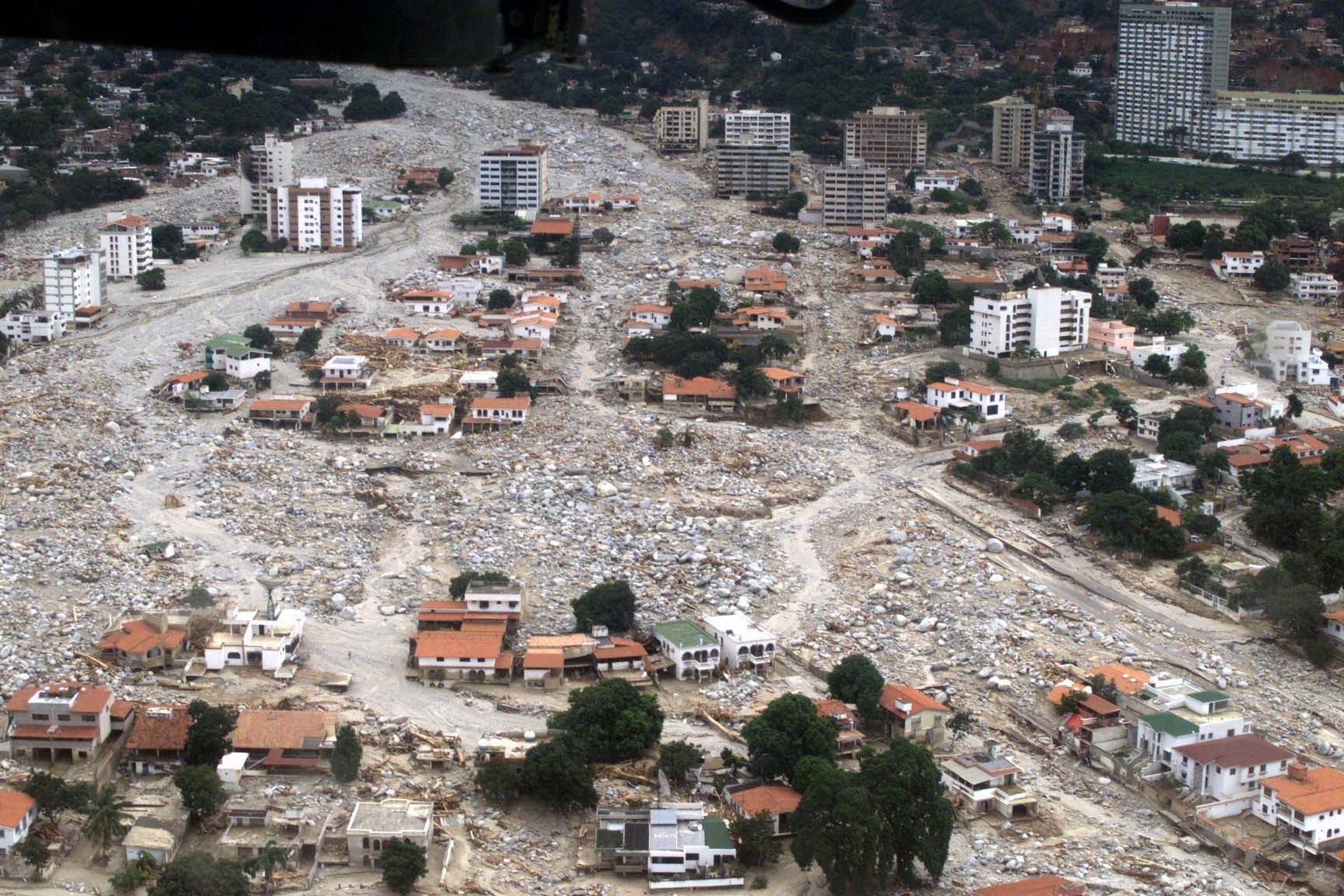 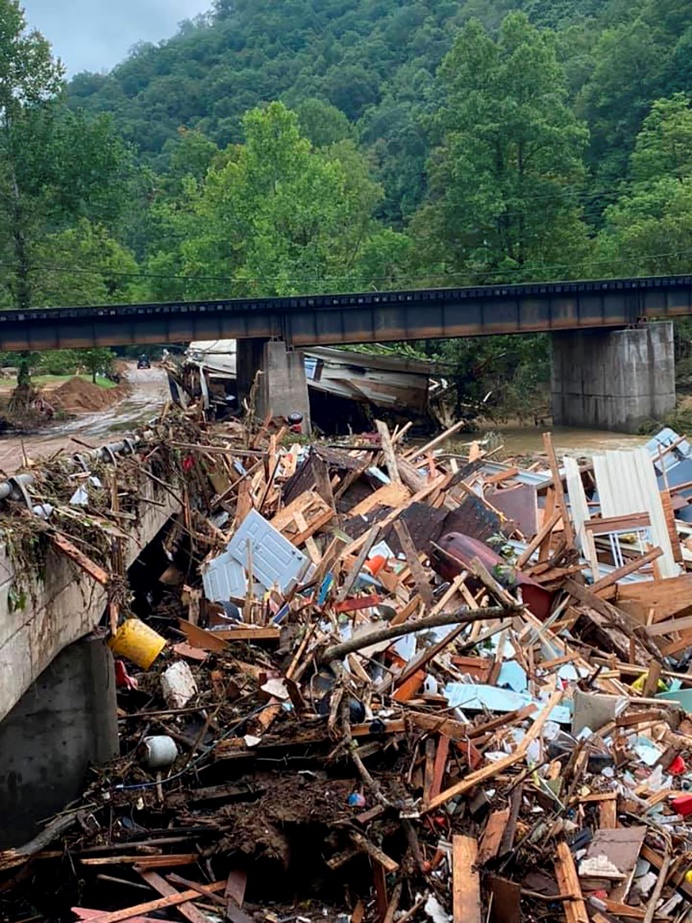 Credit: US Geological Survey
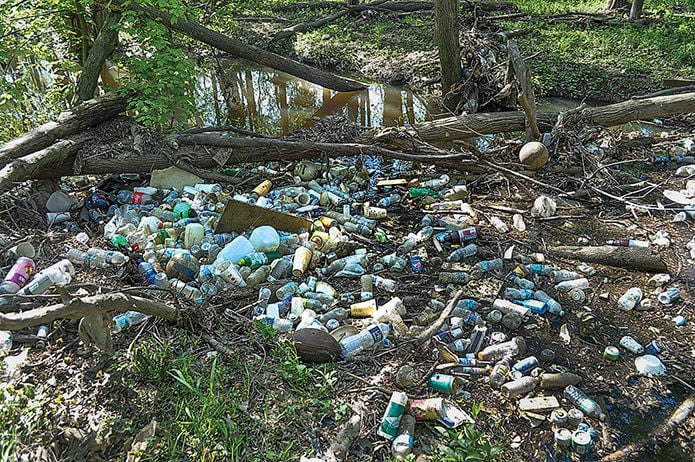 Credit: Bristol Virginia Professional Fire Fighters Association
Credit: Whitney Pipkin
[Speaker Notes: Two Virginia images, one CA image (debris flow top Right)
https://vasos.org/about-water-pollution-and-va-sos/]
SDG discussion
ES.8 The student will investigate and understand that freshwater resources influence and are influenced by geologic processes and human activity
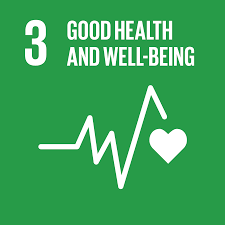 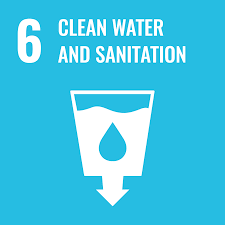 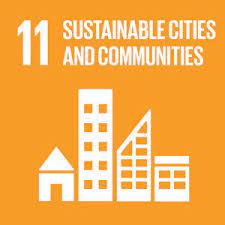 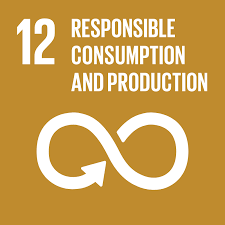 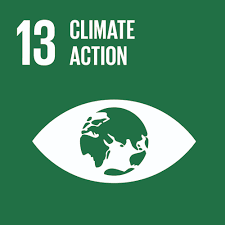 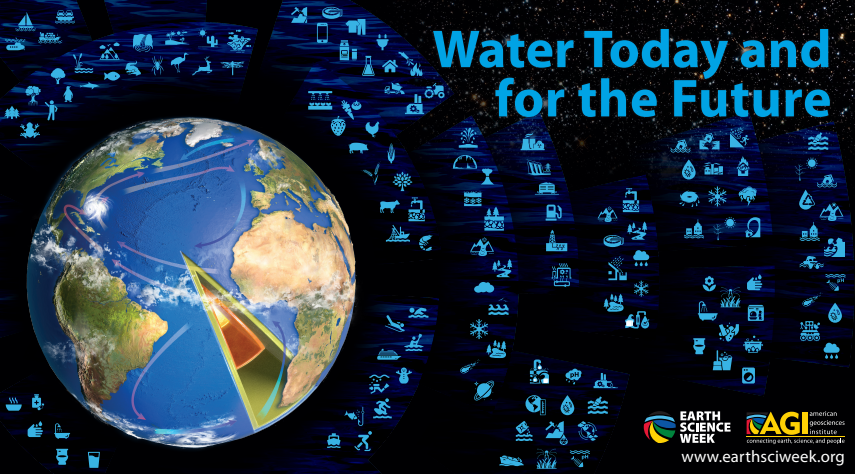 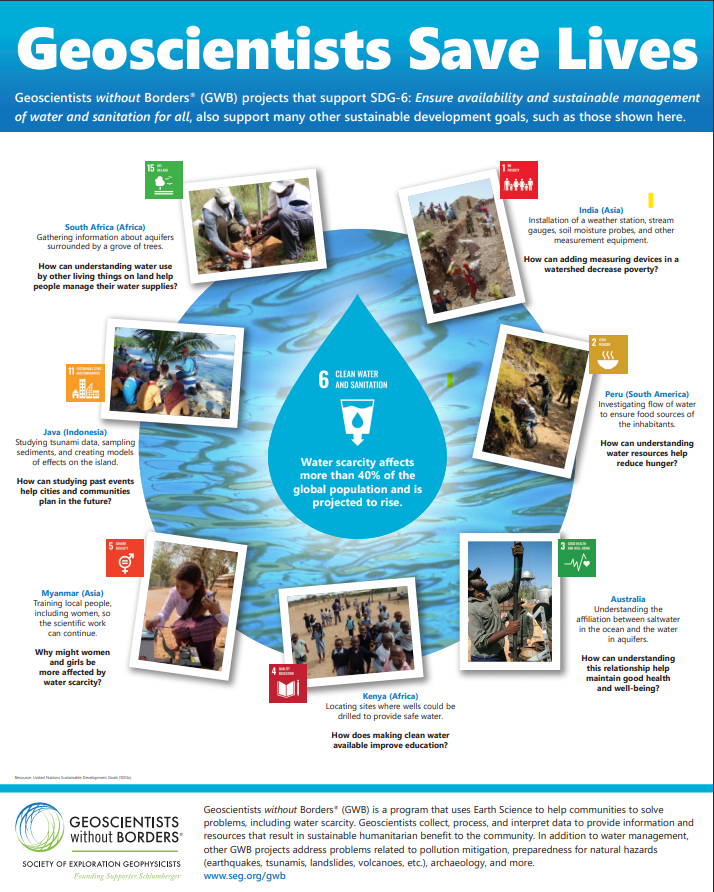 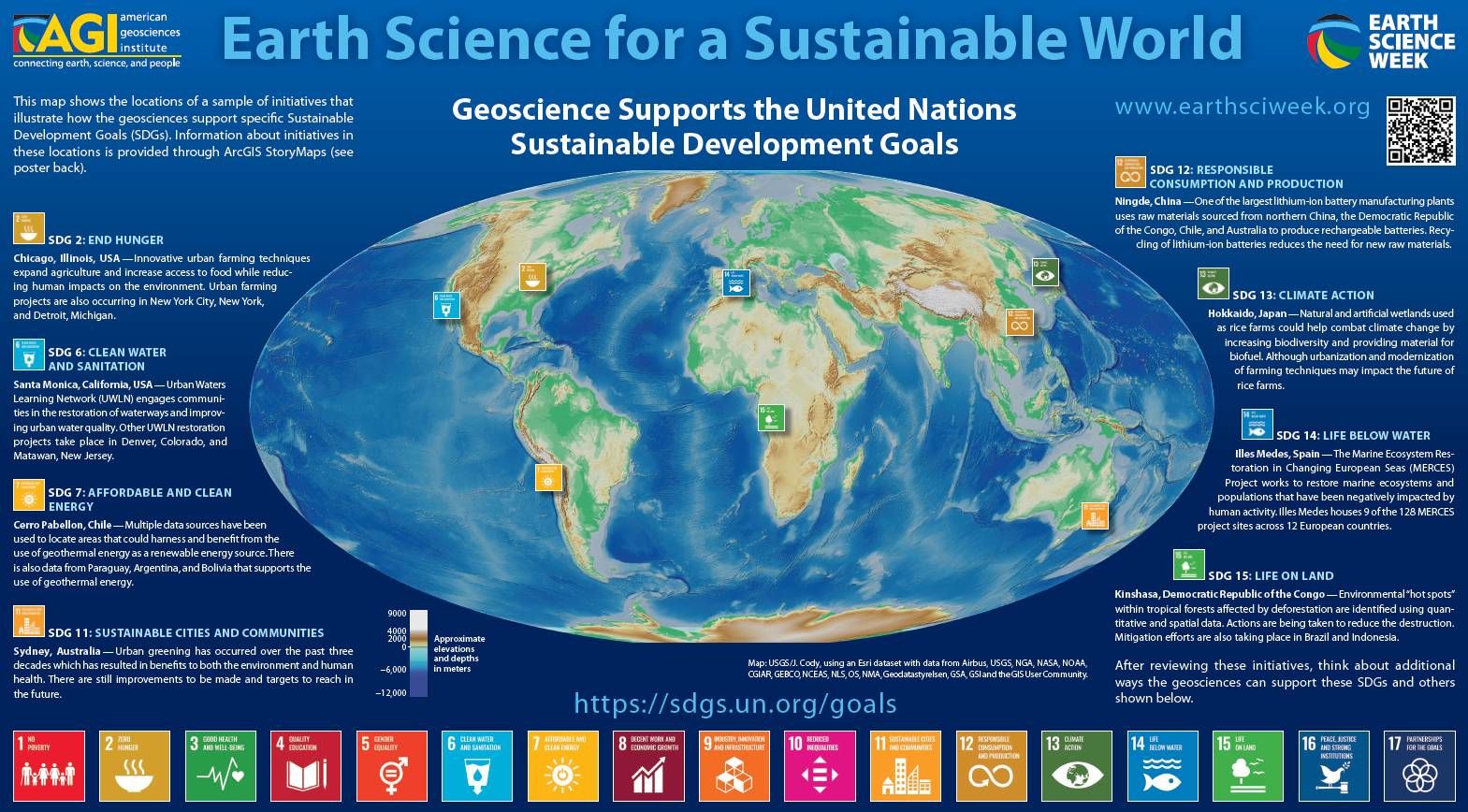 Thank you!
Questions?

Online resources
SDGs
Awesome Aquifer Kit
Setup for Stream Tables
ESW Online Toolkit
Ed Robeck
ECRobeck@americangeosciences.org

Lindsay Mossa     LMossa@americangeosciences.org 

Sequoyah McGee
SMcGee@americangeosciences.org
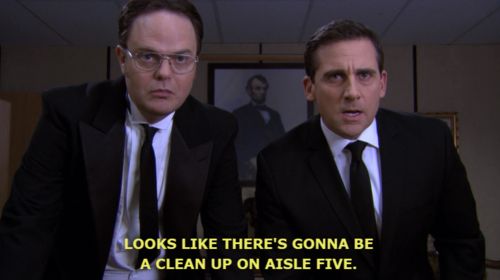